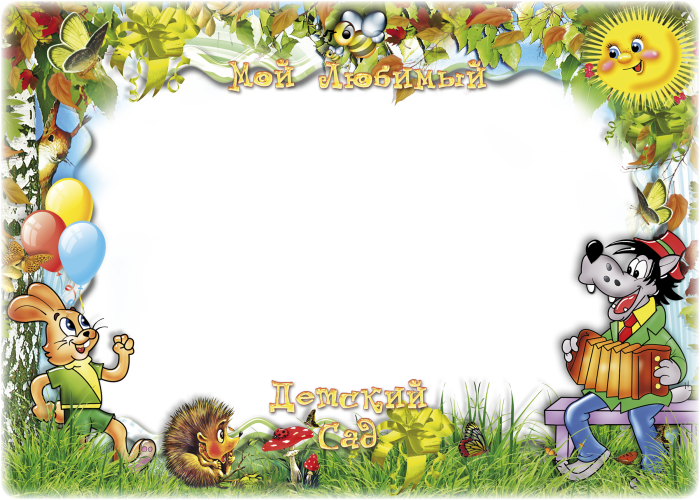 Копилка игр
Ясельная группа
Дидактическая игра (сенсорное развитие).
 «Овощной магазин».
Дидактическая задача. Расширять представления о форме, величине, цвете; развивать навыки сравнения предметов.
Игровая задача. Быть хорошими продавцами, правильно отобрать овощи для покупателей.
Игровое правило. Не ошибаться при сортировке товара, не сердить директора ежика.
Ход игры.
Воспитатель приглашает детей в новый овощной магазин. На прилавке много товара: свекла, картошка, морковь, помидоры. Предлагает детям поработать в магазине продавцами. Директор магазина ежик приглашает продавцов и дает им задание: разложить по корзинам так, чтобы покупатели могли быстро его купить: отобрать в корзины овощи круглой формы. Если дети ошибаются, ежик сердито фыркает.
Вариант игры. Можно предложить детям развозить овощи с овощной базы на машинах по детским садам, магазинам (отбирать овощи только красного цвета; упаковывать овощи большей и меньшей величины).
Дидактическая игра (мелкая моторика).
«Разноцветные шарики»
Цель: развитие мелкой моторики рук, закрепление основных цветов.
Оборудование: картон белого и серебристого цвета, фломастеры основных цветов, клей – карандаш, шарики из цветного картона, скотч для «ламинирования», картинки сказочных героев, липучки.
Ход игры: воспитатель просит детей прикрепить шарики по цветам.
Дидактические игра (музыкальная).
«СОЛНЫШКО»
Задачи: Закрепить навыки выполнения одновременно «пружинок» и хлопков, прыжков и хлопков.
Ход игры:
\ Солнышко, \ солнышко,
/ Выгляни в \окошко:
\Твои детки \ плачут,
/ По камушкам \ скачут.
Ход игры
 На 1-ю и 2-ю строчки теста взрослый вместе с детьми выполняет частые полуприседания - «пружинки» - и одновременно хлопает в ладоши.
Под текст 3-й и 4-й строчек выполняются прыжки с одновременными хлопками в ладоши.
Методические рекомендации
Текст произносится в медленном темпе, нараспев, с ярко выраженной метрической пульсацией, без остановок, ускорений и замедлений.
Нисходящая интонация голоса приходиться на каждую сильную долю:
\ Солнышко,\ солнышко, / Выгляни в \ окошко и т.д.
Подвижные игры
СОВУШКА-СОВА 

Детям предварительно показывают картинку, на которой изображена сова. 
Один из детей - «сова». Остальные - «птички». «Сова» сидит на дереве (стул). 
Остальные дети бегают вокруг нее, осторожно к ней приближаются. 
Воспитатель читает: 
Совушка-сова, 
Большая голова, 
На дереве сидит, 
Головой вертит, 
Во все стороны глядит, 
Да вдруг как полетит. 
«Сова» начинает ловить «птичек». 
Пойманная «птичка» становится «совой».
КУРЫ И ПЕТУХ 

У одной из стен сидят ребята - «куры». 
На большом расстоянии гуляет «петух». 
В одном из углов комнаты «Кошкин дом», в нем сидит «кошка». 
Воспитатель сидит с «курами», показывая на гуляющего «петуха», поет: 
Петя в желтых сапогах 
Ходит по песку, 
А потом как закричит 
Ку-ка-ре-ку! 
Воспитательница: 
Выходите, курочки, 
Собирайте крошки. 
Много здесь есть мушек 
На моей дорожке. 
Выбегает «кошка», все дети убегают в домик.
ПУЗЫРЬ 
Дети держатся за руки, стоят кружком. 
При первых словах песни круг растягивается и растягивается. 
На последнем слове «лопнул» - круг разрывается, 
и дети бегут к центру круга. 
Надувался пузырь, 
Надувался большой, 
Надувался большой, 
Да не лопни такой. 
Ш-ш-ш - лопнул. 
Игра повторяется снова.
НА САМОПОЗНАНИЕ
Нос, рот, голова, 
Уши, щеки, нос, глаза, 
Плечи, плечи, шея, грудь, 
Не забыть бы что-нибудь.
Ножками топ-топ-топ.
Ручками хлоп-хлоп-хлоп. 
Шаг вперед, шаг назад, 
Это нет, а это да.
СЮЖЕТНО-РОЛЕВЫЕ ИГРЫ
Игра "Семья"
Цель. Побуждение детей творчески воспроизводить в игре быт семьи.
Игровой материал. Куклы, мебель, посуда, ванночка для купания, строительный материал, игрушки-животные.
Подготовка к игре. Наблюдения за работой няни, воспитательницы в группах детей второго года жизни; наблюдение за тем, как мамы гуляют с детьми. Чтение художественной литературы и рассматривание иллюстраций: Е. Благинина «Аленушка», 3. Александрова «Мой мишка». Постройка мебели.
Игровые роли. Мама, папа.
Ход игры. Игра начинается с того, что педагог вносит в группу большую красивую куклу. Обращаясь к детям, он говорит: «Дети, куклу зовут Оксана. Она будет жить у нас в группе. Давайте вместе построим ей комнату, где она будет спать и играть». Дети вместе с воспитателем строят для куклы комнату.
После этого воспитатель напоминает им, как можно играть с куклой: носить ее на руках, катать в коляске, на машине, кормить, переодевать. При этом подчеркивает, что с куклой следует обращаться бережно, ласково разговаривать с ней, проявлять заботу о ней, как это делают настоящие мамы.
Затем дети играют с куклой самостоятельно.
Когда дети достаточное количество времени поиграли сами, воспитатель организовывает совместную игру. При организации игры он должен учитывать взаимоотношения мальчиков и девочек. Так, пока девочки кормят кукол, моют посуду, мальчики вместе с педагогом строят из стульев машину и приглашают девочек поехать покататься вместе с куклами.
После этого воспитатель может внести еще одну Куклу — подружку Оксаны, куклу Катю. Педагог знакомит детей с новой куклой, рассказывает, как нужно с ней играть, где обе куклы будут жить.
Игры с двумя куклами уже сами по себе обязывают к совместной деятельности сразу нескольких детей. В это время близость воспитателя, а часто и включение его в игру необходимы. Уже в последующем, когда дети уже несколько раз поиграют в эту игру, воспитателю бывает достаточно только напомнить о возможных ролях, чтобы началась игра: «Дети, кто хочет быть мамой Оксаны? А мамой Кати? А кто хочет быть воспитателем?». Каждый из детей начинает выполнять свои обязанности.
Игра «Куклы»
Цель. Закрепление знаний о разных видах посуды, формирование умения использовать посуду по назначению. Воспитание культуры поведения во время еды. Закрепление знаний о названиях одежды. Закрепление у детей навыка правильно в определенной последовательности раздеваться и складывать свою одежду.
Игровой материал. Куклы, игрушечная посуда, картинки с изображением элементов картины «Игра с куклой».
Подготовка к игре. Рассматривание иллюстрации «Игра с куклой».
Игровые роли. Мама, повар, няня.
Ход игры. Подготовка к игре начинается с рассматривания картины «Игра с куклой». Дети сидят за двумя-тремя сдвинутыми в линию столами, лицом к воспитателю. Рассматривают картину, называют то, что видят («Купают куклу», «Девочка купает», «Смывает с куколки мыло», «Мальчик держит полотенце, чтобы вытереть куклу»).
После этого воспитатель обращается к детям: «Перед вами картинки (лежат изображением вниз), переверните их. Посмотрите на свои картинки и скажите, у кого ванночка, у кого мыло? у кого колготки?...» Ребенок, нашедший нужную картинку, кладет ее около большой картины.
Вот и помогли мы девочке в белом фартуке. Все приготовили для того, чтобы выкупать куклу».
Педагог предлагает вниманию детей рассказ по этой картине: «Решили дети выкупать куклу. Принесли табуретку, поставили на нее ванночку, налили в ванночку теплой воды. Рядом, на красную скамеечку, положили зеленую губку и мыло. Раздели куклу. Одежду ее аккуратно разложили на большом стуле, а малюсенькие синие ботиночки поставили под стул. «Сейчас, сейчас, потерпи еще немножко, — уговаривает куклу девочка в белом фартуке. — Смою с тебя мыло, а потом сухо-насухо вытру. Видишь, Илюша рядом стоит, большое белое полотенце в руках держит...».
Воспитатель может использовать различные варианты игр с куклами.
«Зайка едет в детский сад»
Цель: Активизировать и развивать речь детей, раскрыть игровой замысел. Формировать начальные навыки ролевого поведения.
Материал и оборудование: Зайка
Ход игры: - Ребята, Зайке нужно в детский сад, а он находится очень далеко, поэтому Зайка решил поехать на машине. Помогите ему добраться до детского сада. Нам нужен шофёр машины. Но не всё так просто, ведь нужно проехать через разные препятствия. Далее воспитатель следит за игрой и устраивает препятствия на пути машины.
«Детский сад для цыплят»
Цель: Активизировать и развивать речь детей, раскрыть игровой замысел. Формировать начальные навыки ролевого поведения.
Материал и оборудование: Цыплята.
Ход игры:  - Дети, цыплята тоже хотят ходить в детский сад, но у них нет детского сада. Давайте им поможем! Выбирают из детей воспитателя и няню. Далее воспитатель подсказывает и направляет игру детей.
Младшая группа
Хороводные игры
Большие и маленькие ножки
Возьмитесь за руки и идите по кругу, то медленно, громко топая ногами, то ускоряя ход и часто перебирая ногами.
Большие ноги
Шли по дороге
Топ-топ, топ-топ.
Маленькие ножки
Бежали по дорожке
Топ, топ, топ то топ,
Топ, топ, топ то топ.
Водят пчелы хоровод
Выполнять соответствующие движения.
Водят пчелы хоровод -
Брум, брум.
В барабан ударил кот -
Трум, трум.
Стали мыши танцевать -Тир-ля-ля,
Так, что начала дрожать вся земле
ПОДВИЖНЫЕ ИГРЫ
Подвижная игра «Хоровод»
Цель: учить детей водить хоровод; упражнять в приседании.
Дети за воспитателем проговаривают слова. Взявшись            за руки, ходят по кругу.
Вокруг розовых кустов, среди травок и цветов
Кружим, кружим хоровод, ох, весёлый мы народ!
До того мы закружились, что на землю повалились.
Бух!
При произнесении последней фразы выполняют приседания.

Подвижная игра «Карусель»
Цель: развивать у детей равновесие в движении, навык бега, повышать эмоциональный тонус.
Описание. Воспитатель предлагает детям покататься на карусели. Держит в руках обруч (находясь в середине обруча) с привязанными к нему разноцветными ленточками. Дети берутся за ленточки, воспитатель двигается с обручем. Дети идут, а затем бегут по кругу. Воспитатель говорит:
Еле-еле, еле-еле завертелись карусели,
А потом, а потом всё бегом, бегом, бегом!
Тише, тише, не бегите, карусель остановите,
Раз и два, раз и два, вот и кончилась игра!
Дети останавливаются.
Подвижная игра «Мой весёлый звонкий мяч»

Цель: учить детей подпрыгивать на двух ногах, внимательно слушать текст и убегать только тогда, когда будут произнесены последние слова.
Описание. Дети стоят с одной стороны площадки, около них воспитатель с мячом в руках. Он показывает, как легко и высоко подпрыгивает мяч, если его отбивать рукой, сопровождая действия словами:
Мой весёлый звонкий мяч,
Ты куда пустился вскачь?
Красный, жёлтый, голубой,
Не угнаться за тобой.
Затем воспитатель предлагает детям выполнить прыжки, при этом отбивая мяч о землю. Прочитав снова стихотворение, он говорит: «Сейчас догоню!» Дети перестают прыгать и убегают. Воспитатель делает вид, что ловит их. Воспитатель, не пользуясь мячом, предлагает детям выполнить прыжки, сам же при этом поднимает и опускает руку над головами детей, как будто отбивает мячи.
ПОДВИЖНЫЕ ИГРЫ
Подвижная игра  «Бегите ко мне»
Цель: упражнять детей действовать по сигналу, выполнять бег  в прямом направлении одновременно всей группой.
Ход игры: Дети стоят на одной стороне зала, так, чтобы не мешать друг другу. Воспитатель стоит у противоположной стороны. Он говорит: «Бегите ко мне, все-все бегите ко мне!» Дети бегут к воспитателю, который встречает их приветливо, разведя руки широко в стороны, и делает вид, что хочет всех ребят обнять. После того как дети соберутся около воспитателя, он уходит на другую сторону площадки и снова говорит: «Бегите ко мне!». Перед началом игры воспитатель напоминает, что бежать можно только после  слов «Бегите ко мне!», нельзя толкаться и мешать друг другу.
Желающих играть можно разделить на две небольшие группы: пока одна группа играет, другая смотрит, затем они меняются ролями.
Подвижная игра  «Птички»
Цель: упражнять детей  действовать по сигналу педагога, бегать в разных направлениях одновременно всей группой, использовать всю площадь зала.
Ход игры: Педагог объясняет, что дети будут изображать птичек, которые готовятся к отлету в теплые края. По звуковому сигналу воспитателя все дети поднимают руки (крылья в стороны и разбегаются (разлетаются) по всему залу. По сигналу: «Птички отдыхают», дети останавливаются и приседают.
Подвижная игра  «Быстро в домик»
Цель: упражнять детей действовать по сигналу педагога, двигаться врассыпную в разных направлениях, бегать одновременно всей группой, использовать всю площадь зала.
Ход игры: Дети располагаются в «домике» (на гимнастических скамейках или стульчиках). Воспитатель предлагает им пойти на лужок – цветочками полюбоваться, на бабочек посмотреть – ходьба врассыпную, в разных направлениях. На сигнал: «Быстро в домик, дождь пошел!» - малыши бегут занимать место в «домике» (любое место).
ДИДАКТИЧЕСКИЕ ИГРЫ
Игра «Собери бусы»

Цель. Развивать соотносящие действия, координацию действий обеих рук, эмоциональное отношение к результату своей деятельности. Способствовать подведению детей к группировке предметов по цветовому признаку.
Оборудование.  Цветные веревочки и колечки основных цветов.
Словарь.   Бусы, веревка, кукла,  синий, красный, зеленый, желтый.
Ход игры.
Воспитатель вносит кукол, которые собираются на праздник. Детям объясняют, что куклам нужны украшения – бусы. Педагог показывает бусы, надевает (примеряет) куклам по очереди, но всем их не хватает. Что делать? Куклы огорчены. Воспитатель приносит коробку с колечками и веревочками. Детям предлагается задание: на веревочку собрать колечки такого же цвета (красная веревочка – красные колечки, синяя веревочка – синие колечки и т.д.). Концы веревок соединяет педагог. Разноцветные бусы надевают на кукол. Они радуются и пляшут.
Выигрывает ребенок, первый справившийся с заданием педагога.
Примечания. Разноцветные веревочки можно сделать, подобрав цветные шнурки или окрасив белые шнурки. Косточки больших счетов станут отличными бусинами. Покрасьте их краской четырех основных цветов, дайте просохнуть и можно собирать разноцветные бусы.
Игра «Большие и маленькие»
Цель. Учить детей различать предметы по величине; формировать представления об относительной величине предметов. Научить располагать в порядке убывания величины три-четыре предмета.  Учить расчленять изображение предмета на составные части и воссоздавать сложную форму из частей.
Оборудование. Карточки с изображением большого предмета, предметы маленького размера (целые), части большого предмета.
Словарь.   Большой, поменьше, маленький, наименования предметов и игрушек.
Ход игры.
 1)  Педагог раскладывает большие карточки, дает ребенку по одному предмету маленького размера. Ребенок должен не просто узнать предмет, а соотнести изображения предметов по величине.  После этого закрепляется результат в слове, дается  графическая табличка – «большой», «маленький».
2) Педагог дает ребенку одну карточку с изображение предмета и предмет такой же величины, разрезанный на части. Взрослый предлагает собрать из частей целый предмет путем накладывания частей на картинку – образец.
После первоначального знакомства с оборудованием можно провести игру-соревнование между  2 – 3 детьми «Кто быстрее соберет картинку» или «Кто первым разложит картинки от самой большой до самой маленькой».
Примечания. В качестве изображений можно использовать картинки из сети Интернет или старые открытки. Для прочности все маленькие детали  желательно закатать в пленку или покрыть лаком.
Игра «Большие и маленькие»

Цель. Учить детей различать предметы по величине; формировать представления об относительной величине предметов. Научить располагать в порядке убывания величины три-четыре предмета.  Учить расчленять изображение предмета на составные части и воссоздавать сложную форму из частей.
Оборудование. Карточки с изображением большого предмета, предметы маленького размера (целые), части большого предмета.
Словарь.   Большой, поменьше, маленький, наименования предметов и игрушек.
Ход игры.
 1)  Педагог раскладывает большие карточки, дает ребенку по одному предмету маленького размера. Ребенок должен не просто узнать предмет, а соотнести изображения предметов по величине.  После этого закрепляется результат в слове, дается  графическая табличка – «большой», «маленький».
2) Педагог дает ребенку одну карточку с изображение предмета и предмет такой же величины, разрезанный на части. Взрослый предлагает собрать из частей целый предмет путем накладывания частей на картинку – образец.
После первоначального знакомства с оборудованием можно провести игру-соревнование между  2 – 3 детьми «Кто быстрее соберет картинку» или «Кто первым разложит картинки от самой большой до самой маленькой».
Примечания. В качестве изображений можно использовать картинки из сети Интернет или старые открытки. Для прочности все маленькие детали  желательно закатать в пленку или покрыть лаком.
Что за предмет?
Цель: учить правильно, называть предмет.
Ход: Ребёнок достаёт из чудесного мешочка предмет, называет его.
Помоги мишутке найти свою тарелку.
Цель: Учить детей сравнивать предметы по размеру (большой - маленький), сопоставлять их (маленькая тарелочка - маленькому мишутке, большая – большому медведю).
Ход:
Воспитатель с детьми рассматривают игрушки (мишка маленький, мишка большой), затем спрашивает:
- Какую тарелочку мы поставим Мишке маленькому? (маленькую) - Какую тарелочку мы поставим мишке большому? (большую)
Эхо.
Цель: Учить правильно и чётко произносить гласные звуки.Ход: Воспитатель громко произносит А-А-А, ребёнок " Эхо" тихо отвечает: а-а-а. И так далее. Можно так же использовать сочетания гласных звуков: ау, уа и.т.д.
ЧУДЕСНЫЙ МЕШОЧЕК Цель: учить детей узнавать предметы на ощупь, воспитывать выдержку, речь.Игровые правила: отгадывать знакомый предмет на ощупь, достать предмет, после чего рассказать о нём.Ход игрыВоспитатель подбирает предметы, знакомые детям. Проводит краткую беседу, что это, какое, для чего нужно.Дети по очереди опускают руку в мешочек, находят предмет и называют его, затем достают и показывают. Можно в мешочек сложить все предметы, дети выбирают один и называют его. Можно в мешочек положить 1 предмет, остальные оставить на столе. Ребята угадывают на ощупь, что это за предмет, другие дети говорят, правильно ли угадали или нет. Если ребёнок затрудняется ответить, загадываем загадки о предмете. Либо ребёнок описывает предмет, остальные угадывают его.
КТО СКОРЕЕ СОБЕРЁТ? Цель: продолжать учить детей правильно собирать пирамидку, упражнять в назывании величины кольца (большое, поменьше, самое маленькое).Игровые правила: кольца нанизывать после сигнала воспитателя.Ход игрыИграть с небольшой группой детей. Воспитатель, посадив детей за стол, раздаёт всем по пирамидке. Рассматривая свою пирамидку, привлекает к ней внимание детей: «Какое кольцо внизу: большое или маленькое? (большое). А кольцо над ним какое? (поменьше). Запомните, внизу находится самое большое кольцо. А наверху какое? А теперь поиграем. Сначала разберём пирамидки. А когда я стукну колечком по столу, вы начнёте быстро собирать пирамидку. Надо собрать её правильно. Кто скорее соберёт, тот выиграет и получит приз»Воспитатель напоминает, что нужно каждый раз искать самое большое колечко.
СЮЖЕТНО-РОЛЕВЫЕ ИГРЫ
НА ПТИЧЬЕМ ДВОРЕ Цель: закрепить знания детей о том, как кричат домашние птицы, развивать правильное звукопроизношение.Игровые правила: все громко хором произносят звуки, подражая птицам.Ход игрыВоспитатель предлагает детям вспомнить, как кричат гуси, утки, куры. Дети хором произносят звуки. «Вот хорошо, вы все вспомнили, как по-разному кричат домашние птицы. А как воркует голубь?» Если дети затрудняются, педагог сам произносит: «Грру-грру-грру-грру!» «А сейчас послушайте стихотворение. Когда я буду называть разных птиц, вы кричите, как они.Наши уточки с утра ...Наши гуси у пруда ...А индюк среди двора ...Наши гуленьки вверху ...А как Петя-петушокРанним-рано поутру Нам споёт ...!В следующий раз воспитатель делит всех детей на группы: «уточки», «гуси» и др.
ЗАИНЬКА Цель: продолжать учить детей согласовывать слова с действиями, воспитывать доброжелательность.Игровые правила: заинька может выбежать из круга после того, как попляшет.Ход игрыДети вместе с воспитателем становятся в круг. После того, как считалочкой выбрали зайчика и он вошёл в круг, дети ходят по кругу и приговаривают:Заинька, по сенчикам Гуляй, погуливай!Серенький, по новенькимГуляй-погуливай!Некуда заиньке выскочить,Некуда серому выскочить!Серенький, попляшешь – выпустят!Воспитатель с детьми напевает мелодию плясовой, все хлопают в ладоши, зайчик пляшет. После этого зайчика выпускают из круга и выбирают нового. Игра повторяется 2-3 раза.
НОВАЯ КУКЛА 
Цель: учить детей правильно называть предметы обстановки в группе, уточнить их назначение, активизировать речь детей, воспитывать внимательное, доброе отношение к новеньким.Игровые правила: называть тот предмет, к которому подошла кукла. Отвечает тот, к кому кукла обращается или хором.Ход игры:Дети сидят на стульчиках, воспитатель готовится начать беседу, вдруг раздаётся стук в дверь. «Кто к нам идёт? Как тебя зовут, девочка?» Воспитатель прижимает куклу к щеке, имитируя секретный ответ. «Гостью зовут Валя. Она хочет остаться у нас жить, в нашей группе. Покажем ей нашу комнату?» Воспитатель с куклой вместе подходит то к одному, то к другому предмету. Имитируя вопросы куклы, спрашивает: «А это что у вас?» Дети отвечают. Кукла Валя знакомится с игрушками и предметами, которые есть в группе, узнаёт , для чего они нужны, удивляется, хвалит за порядок, благодарит за внимание к ней.
СРЕДНЯЯ ГРУППА
ПОДВИЖНЫЕ ИГРЫ
ЛИСА В КУРЯТНИКЕ
Задачи: Развивать у детей ловкость и умение выполнять движение по сигналу, упражнять в беге с увертыванием, в ловле, в лазании, прыжках в глубину.
Описание: На одной стороне площадки отчерчивается курятник. В курятнике на насесте (на скамейках) располагаются куры, дети стоят на скамейках. На другой стороне площадки находится нора лисы. Все остальное место – двор. Один из играющих назначается лисой, остальные куры – они ходят и бегают по двору, клюют зерна, хлопают крыльями. По сигналу «Лиса» куры убегают в курятник, взбираются на насест, а лиса старается утащить курицу, не успевшую взобраться на насест. Отводит ее в свою нору. Куры спрыгивают с насеста и игра возобновляется.
Правила:
Лиса может ловить кур, а куры могут взбираться на насест только по сигналу воспитателя «Лиса!».
Варианты: Увеличить число ловишек – 2 лисы. Курам взбираться на гимнастическую стенку.
У МЕДВЕДЯ ВО БОРУ   (средняя группа)
Задачи: Развивать у детей выдержку, умение выполнять движения по сигналу, навык коллективного движения. Упражнять в беге по определенному направлению, с увертыванием, развивать речь.
Описание: На одной стороне площадки проводится черта – это опушка леса. За чертой, на расстоянии 2-3 шагов очерчивается место для медведя. На противоположной стороне дом детей. Воспитатель назначает медведя, остальные дети – у себя дома. Воспитатель говорит: «Идите гулять!». Дети направляются к опушке леса, собирая ягоды, грибы, имитируя движения и хором говорят: «У медведя во бору, грибы ягоды беру. А медведь сидит и на нас рычит».  Медведь в это время сидит на своем месте. Когда играющие произносят «Рычит!» медведь встает, дети бегут домой. Медведь старается их поймать – коснуться. Пойманного медведь отводит к себе. После 2-3 пойманных выбирается новый медведь.
Правила:
Медведь имеет право вставать и ловить, а играющие – убегать домой только после слова «рычит!».
Медведь не может ловить детей за линией дома.
ЗАЙЦЫ И ВОЛК   (средняя группа)
Задачи: Развивать у детей умение выполнять движения по сигналу, упражнять в беге, в прыжках на обеих ногах, в приседании, ловле.
Описание: Одного из играющих назначают волком, остальные изображают зайцев. На одной стороне площадки зайцы отмечают себе места шишками, камушками, из которых выкладывают кружочки или квадраты. Вначале игры зайцы стоят на своих местах. Волк находится на противоположном конце площадки – в овраге. Воспитатель говорит: «Зайки скачут, скок – скок – скок, на зеленый на лужок. Травку щиплют, слушают, не идет ли волк». Зайцы выпрыгивают из кружков и разбегаются по площадке. Прыгают на 2 ногах, присаживаются, щиплют траву и оглядываются в поисках волка. Воспитатель произносит слово «Волк», волк выходит из оврага и бежит за зайцами, стараясь их поймать, коснуться. Зайцы убегают каждый на свое место, где волк их уже не может настигнуть. Пойманных зайцев волк отводит себе в овраг. После того, как волк поймает 2-3 зайцев, выбирается другой волк.
Правила:
Зайцы выбегают при словах – зайцы скачут.
Возвращаться на места можно лишь после слова «Волк!».
Варианты: Нельзя ловить тех зайцев, которым подала лапу зайчиха - мать. На пути поставить кубы – пенечки, зайцы оббегают их. Выбрать 2 волков. Волку перепрыгнуть через преграду – ручей.
ДИДАКТИЧЕСКИЕ ИГРЫ
Экологические игра «ГДЕ ЧТО ЗРЕЕТ?»
Цель: учить использовать знания о растениях, сравнивать плоды дерева с его листьями.
Ход игры: на фланелеграфе выкладываются две ветки: на одной – плоды и листья одного растения (яблоня), на другой – плоды и листья разных растений. (например, листья крыжовника, а плоды груши) Воспитатель задаёт вопрос: «Какие плоды созреют, а какие нет?» дети исправляют ошибки, допущенные в составлении рисунка.

Экологические игра «ТРЕТИЙ ЛИШНИЙ»
Цель. Закреплять знания о многообразии птиц.
Ход игры. Воспитатель называет птиц вперемешку, кто заметит ошибку, должен хлопнуть в ладоши (воробей, ворона, муха, снегирь и т.д.).
Д/И «РАССКАЖИ О ЖИВОТНЫХ, КОТОРЫЕ ЖИВУТ В ТВОЕМ ДОМЕ»
Цели:
- гуманно относиться к животным, любить их и ухаживать за ними;
- учить детей различать диких зверей и домашних животных;
- распознавать детенышей и взрослых животных;
- видеть общие и специфические особенности общения разных животных между собой и знать меру понимания их человеком(по жестам, движениям, эмоциональным реакциям).
Ход игры.
Педагог дает детям задание рассказать, какие животные есть в их доме и как они за ними ухаживают. По выбору педагога может быть прочитано одно из художественных произведений: М.Пришвин «Ребята и утята», «Еж»; Л.Толстой «Пожарные собаки», «Котенок»; А. Барто «Уехали»; К. Ушин-ский «Петушок с семьей», «Коровка» и др.
ПРИМЕРЫ РАССКАЗОВ
К. Ушинский
Петушок с семьей
Ходит по двору петушок: на голове красный гребешок, под носом красная бородка. Нос у Пети долотцом, хвост у Пети колесцом, на хвосте узоры, на ногах шпоры. Лапами Петя кучу разгребает, курочек с цыплятами созывает:
— Курочки-хохлатушки! Хлопотуньи-хозяюшки! Пестренькие, рябенькие! Черненькие, беленькие! Собирайтесь с цыплят ками, с малыми ребятками: я вам зернышко припас!
Курочки с цыплятами собрались, раскудахтались, зерныш ком не поделились — передрались.
Петя-петушок беспорядок не любит — сейчас семью помирил: ту за хохол, того за вихор, сам зернышко съел, на плетень взлетел, крыльями замахал, во все горло заорал: «Ку-ка-ре-ку!»
Коровка
Некрасива коровка, да молочко дает. Лоб у нее широк, уши в сторону, во рту зубов недочет, зато рожища большая, хребет — острием, хвост — помелом, бока оттопырились, копыта двойные. Она травушку рвет, жвачку жует, пойло пьет, мычит и ревет, хозяйку зовет: «Выходи, хозяюшка; выноси подойничек, чистый утиральничек! Я деточкам молочка принесла, густых сливочек».
Математические игры
 Найди лишнюю фигуру
Цель: Развитие умения сравнивать геометрические фигуры между собой, выявлять фигуру, отличную от других.
Материал: Квадрат, треугольник, прямоугольник, круг, цифры: «2», «3», «4», «5», «6».
Содержание игры: Ребенку дается задание – найти лишнюю фигуру. (Круг, он без углов). Теперь среди оставшихся фигур найти лишнюю. (Треугольник, у остальных фигур по четыре угла). А как называются оставшиеся фигуры? (Четырехугольники). Из чисел «2», «3», «4», «5», «6» выбрать те, которые подходят к этой группе фигур. (Три четырехугольника, четыре – у каждой фигуры по четыре угла).
Сложение и вычитание
Цель: Подводить детей к пониманию смысла действия сложения и вычитания.
Материал: Два больших желтых круга, три больших желтых треугольника, три маленьких зеленых круга, три маленьких зеленых треугольника, цифры от «1» до «9», знаки «плюс», «минус».
Содержание игры: Педагог выкладывает перед детьми фигуры и спрашивает: что может означать запись «2+3»? Составляя различные группы, соответствующие этой записи, дети глубже осознают смысл действия сложения: два больших желтых круга и три маленьких зеленых круга, два больших желтых круга и три больших желтых квадрата, два больших желтых круга и три маленьких зеленых треугольника. Что бы ни входило в группу, ее общая количественная характеристика постоянна, а символическая модель (2+3) отражает общее свойство всех составляемых групп независимо от формы и цвета ее объектов.
СЮЖЕТНО-РОЛЕВЫЕ ИГРЫ
У врача
Цель:  учить детей уходу за больными и пользованию медицинскими инструментами, воспитывать в детях внимательность, чуткость, расширять словарный запас: ввести понятия «больница», «больной», «лечение», «лекарства», «температура», «стационар».
Оборудование:  куклы, игрушечные зверята, медицинские инструменты: термометр, шприц, таблетки, ложечка, фонендоскоп, вата, баночки с лекарствами, бинт, халат и чепчик для врача.
Ход игры: воспитатель предлагает поиграть, выбираются Доктор и Медсестра, остальные дети берут в руки игрушечных зверюшек и кукол, приходят в поликлинику на прием. К врачу обращаются пациенты с различными заболеваниями: у мишки болят зубы, потому что он ел много сладкого, кукла Маша прищемила дверью пальчик и т. д. Уточняем действия: Доктор осматривает больного, назначает ему лечение, а Медсестра выполняет его указания. Некоторые больные требуют стационарного лечения, их кладут в больницу. Дети старшего дошкольного возраста могут выбрать несколько разных специалистов – терапевта, окулиста, хирурга и других известных детям врачей. Попадая на прием, игрушки рассказывают, почему они попали к врачу, воспитатель обсуждает с детьми, можно ли было этого избежать, говорит, что нужно с большей заботой относиться к своему здоровью. В ходе игры дети наблюдают за тем, как врач лечит больных – делает перевязки, измеряет температуру. Воспитатель оценивает, как дети общаются между собой, напоминает о том, чтобы выздоровевшие игрушки не забывали благодарить врача за оказанную помощь.
Строим дом
Цель: познакомить детей со строительными профессиями, обратить внимание на роль техники, облегчающей труд строителей, научить детей сооружать постройку несложной конструкции, воспитать дружеские взаимоотношения в коллективе, расширить знания детей об особенностях труда строителей, расширить словарный запас детей: ввести понятия «постройка», «каменщик», «подъемный кран», «строитель», «крановщик», «плотник», «сварщик», «строительный материал».
Оборудование:  крупный строительный материал, машины, подъемный кран, игрушки для обыгрывания постройки, картинки с изображением людей строительной профессии: каменщика, плотника, крановщика, шофера и т. д.
Ход игры: воспитатель предлагает детям отгадать загадку: «Что за башенка стоит, а в окошке свет горит? В этой башне мы живем, и она зовется …? (дом)». Воспитатель предлагает детям построить большой, просторный дом, где бы могли поселиться игрушки. Дети вспоминают, какие бывают строительные профессии, чем заняты люди на стройке. Они рассматривают изображения строителей и рассказывают об их обязанностях. Затем дети договариваются о постройке дома. Распределяются роли между детьми: одни – Строители, они строят дом; другие – Водители, они подвозят строительный материал на стройку, один из детей – Крановщик. В ходе строительства следует обращать внимание на взаимоотношения между детьми. Дом готов, и туда могут вселяться новые жители. Дети самостоятельно играют.
Парикмахерская
Цель: познакомить детей с профессией парикмахера, воспитывать культуру общения, расширить словарный запас детей.
Оборудование: халат для парикмахера, накидка для клиента, инструменты парикмахера – расческа, ножницы, флакончики для одеколона, лака, фен и т. д.
Ход игры: стук в дверь. В гости к детям приходит кукла Катя. Она знакомится со всеми детьми и замечает в группе зеркало. Кукла спрашивает детей, нет ли у них расчески? Ее косичка расплелась, и она хотела бы причесаться. Кукле предлагают сходить в парикмахерскую. Уточняется, что там есть несколько залов: женский, мужской, маникюрный, в них работают хорошие мастера, и они быстро приведут прическу Кати в порядок. Назначаем парикмахеров, они занимают свои рабочие места. В салон идут другие дети и куклы. Катя остается очень довольной, ей нравится ее прическа. Она благодарит детей и обещает в следующий раз прийти именно в эту парикмахерскую. В процессе игры дети узнают об обязанностях парикмахера – стрижке, бритье, укладке волос в прическу, маникюре.
Старшая группа
ДИДАКТИЧЕСКИЕ ИГРЫ
«Геометрические фигуры»Цель: ознакомление детей с основными геометрическими фигурами.Материал: карточки с изображением домика, елочки, солнышка и т. Д. из геометрических фигур.Ход игры. После беседы по картинкам попросите ребенка показать квадрат (треугольник, круг, прямоугольник), затем обвести карандашом фигуры, изображенные пунктирными линиями, после чего раскрасить картинку. В процессе работы чаще повторяйте с ребёнком слова: "Шарик круглый, окно квадратное..."«Найди и назови фигуру»Цель: упражнять детей в знании геометрических фигур.Материал: карточки с изображением геометрических фигур.Ход игры. Предложите ребенку сначала раскрасить фигуру в рамочке, а затем такую же, выделив ее из двух других. Попросите назвать те фигуры, которые он знает, и цвет, который он выбрал для раскрашивания.
Экологические игры
Игра с мячом «Воздух, земля, вода»
Дид. задача:  закреплять знания детей об объектах природы. Развивать слуховое внимание, мышление, сообразительность.
Материалы: мяч.
Ход игры: Вариант№1. Воспитатель бросает мяч ребенку и называет объект природы, например, «сорока». Ребенок должен ответить «воздух» и бросить мяч обратно. На слово «дельфин» ребенок отвечает «вода», на слово «волк» - «земля» и т.д.
Вариант№2. Воспитатель называет слово «воздух» ребенок поймавший мяч, должен назвать птицу. На слово «земля» - животное, обитающие на земле; на слово «вода» - обитателя рек, морей, озер и океанов.
Угадай, что в мешочке?
Дид. задача: учить детей описывать предметы, воспринимаемые на ощупь и угадывать их по характерным признакам.
Материалы: овощи и фрукты характерной формы и различной плотности: лук, свекла, помидор, слива, яблоко, груша и д.р.
Ход игры: вы знаете игру «Чудесный мешочек»?, играть мы будем сегодня по иному. Кому я предложу достать из мешочка предмет, ни будет его сразу вытаскивать, а ощупав, сначала назовет его характерные признаки.
Речевое  развитие
 «Какое слово заблудилось?»
Цель игры – формировать умение подбирать точные по смыслу слова.
Взрослый читает стихотворение, а ребенок должен
заметить смысловые несообразности и подобрать нужные слова.
Куклу выронив из рук, Маша мчится к маме:
Там ползет зеленый лук (жук) с длинными усами.
Врач напомнил дяде Мите: «Не забудьте об одном:
Обязательно примите десять цапель (капель) перед сном».
Жучка будку (булку) не доела. Неохота, Надоело.
Забодал меня котел (козел), на него я очень зол.
«Шутка». Цель игры – ребенок должен заметить как можно больше небылиц.
У нас в переулке есть дом с чудесами,
Сходите, взгляните – увидите сами:
Собака садится играть на гармошке,
Ныряют в аквариум рыжие кошки,
Носки начинают вязать канарейки,
Цветы малышей поливают из лейки,
Старик на окошке лежит, загорает,
А внучкина бабушка в куклы играет.
А рыбы читают веселые книжки,
Отняв потихонечку их у мальчишки.
ПОДВИЖНЫЕ ИГРЫ
Мышеловка. Играющие делятся на 2 неравные по составу группы. Меньшая группа, взявшись за руки, образует круг. Они изображают мышеловку. Остальные дети (мыши) находятся вне круга. Изображающие мышеловку,  начинают идти по кругу, приговаривая:
Ах, как мыши надоели,        Все погрызли, все поели,
 Берегитесь же, плутовки,    Доберемся мы до вас. 
Вот поставим мышеловки.   Переловим всех сейчас!
Дети   останавливаются,   и поднимают руки   вверх,   образуя   ворота. Мыши вбегают в мышеловку и выбегают из нее. По сигналу воспитателя «хлоп» стоящие по кругу дети опускают руки, приседают - мышеловка захлопывается. Мыши, не успевшие выбежать из круга (мышеловки), считаются пойманными. Пойманные становятся в круг, мышеловка увеличивается. Когда большая часть детей будет поймана, дети меняются ролями - игра возобновляется. Игра повторяется 4 - 5 раз.
Указания. После того как мышеловка захлопнулась, мышам нельзя подлезать под руки стоящих по кругу или пытаться разорвать сцепленные руки. Наиболее ловких детей, которые ни разу не попались в мышеловку, следует отметить
Ловишки. Дети произвольно располагаются на площадке. Ведущий — ловишка, назначенный воспитателем или выбранный играющими, становится на середине площадки. Воспитатель говорит: «Раз, два, три — лови!» По этому сигналу все дети разбегаются по площадке, увертываются от ловишки, который старается догнать одного из играющих и коснуться его рукой (запятнать). Тот, кого ловишка коснулся рукой, отходит в сторону. Игра заканчивается, когда ловишка поймает 3—4 играющих. Затем выбирается новый ловишка. Игра повторяется 4—5 раз.
Указания. Для того чтобы дети лучше ориентировались, ловишке можно выдавать какой-либо отличительный знак — повязать на руку ленточку, приколоть бант, надеть шапочку с султанчиком и т. п. Если ловишка оказался неловким и долгое время никого не может поймать, воспитатель останавливает игру и назначает другого водящего.
Затейники. Одного из играющих выбирают затейником, он становится в середину круга. Остальные дети, взявшись за руки, идут по кругу (вправо или влево по указанию воспитателя) и произносят:
Ровным кругом, друг за другом, 
Мы идем за шагом шаг.
Стой на месте, дружно, вместе 
Сделаем... вот так.
Дети останавливаются, опускают руки. Затейник показывает какое-нибудь движение, а все дети повторяют его. После 2—3 повторений игры (согласно условию) затейник выбирает кого-нибудь из играющих на свое место, и игра продолжается. Повторяется игра 3—4 раза.
Указания. Затейники придумывают разнообразные движения, не повторяя показанных.
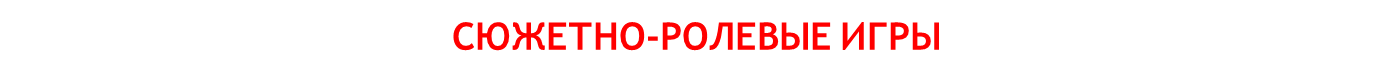 «Дочки-матери»
Задачи: Побуждать детей творчески воспроизводить в играх быт семьи. Совершенствовать умение самостоятельно создавать для задуманного сюжета игровую обстановку. Раскрывать нравственную сущность деятельности взрослых людей: ответственное отношение к своим обязанностям, взаимопомощь и коллективный характер труда.
Игровые действия: Мама заботливо кормит, одевает, раздевает, укладывает спать дочку, стирает, убирает в комнате, гладит белье. Мама идет с дочкой в парикмахерскую, красиво причесывает ее, дома наряжает елочку, покупает в магазине еду, готовит вкусный обед. Приходит папа с работы, садятся ужинать.
Приходят гости. Празднуют день рождения дочки или сына.
Папа – водитель на грузовой машине (или такси). Папа – строитель на стройке.
Дочка простыла и заболела. Мама повела ее к врачу, дома ставит горчичники, дает лекарства.
Мама повела дочку на прогулку, Катаются на автобусе, катаются на качелях в парке. Приехала в гости бабушка на день рождения. Празднуют Новый год.
Мама ведет дочку в кукольный театр, в цирк, в кино, в школу.
Игровой материал: предметы домашнего обихода, куклы
«Поездка в лес за грибами»
Задачи: Побуждение детей творчески воспроизводить в играх быт семьи. Совершенствование умения самостоятельно создавать для задуманного сюжета игровую обстановку.
Игровые действия: Дети помогают собраться в поездку. Мама проверяет, как дети оделись. Папа ведёт машину, рулит, подаёт сигнал, устраняет неполадки, делает остановки, объявляет их. В лесу родители проверяют детей, знают ли они названия грибов и ягод, какие ядовитые, а какие съедобные.
Предварительная работа: Беседы о взаимоотношениях в семье. Куклы, игрушечная посуда, мебель, игровые атрибуты (передники, косынки), предметы-заместители. Чтение художественной литературы Рассматривание иллюстраций по теме. Изготовление атрибутов к игре.
«Аптека»
Задачи: вызвать у детей интерес к профессии фармацевта; воспитывать чуткое, внимательное отношение к больному, доброту, отзывчивость, культуру общения.
Игровые действия: Водитель привозит в аптеку лекарства. Работники аптеки раскладывают их на полки. Люди приходят в аптеку за лекарствами. В рецептурном отделе отпускают лекарства по рецептам врачей. Здесь делают микстуры, мази, капли. Некоторые посетители говорят о своих проблемах и спрашивают, какое лекарство лучше купить, аптекарь советует. В фитоотделе продают лекарственные травы, сборы, коктейли.
Предварительная работа: Рассматривание набора открыток «Лекарственные растения». Рассматривание лекарственных растений на участке детского сада, на лугу, в лесу. Загадки о лекарственных растениях. Изготовление с детьми атрибутов к игре с привлечением родителей (халаты, шапки, рецепты, микстуры.)
Игровой материал: халаты, шапки, рецепты, мед. инструменты (пинцет, шпатель, пипетка, фонендоскоп, тонометр, градусник, шприц и т.д.), вата, бинт, мази, таблетки, порошки, лек. травы.
ПОДГОТОВИТЕЛЬНАЯ ГРУППА
ДИДАКТИЧЕСКИЕ ИГРЫ
Овладение основами первоначальной грамоты
«Звуковые шапочки»
Цель: Развивать навыки звукового анализа. Учить составлять прямые и обратные слоги.
Ход: В игре принимают участие 2 ребенка. Они выбирают себе шапочки жука и гуся. На полу разложены вырезанные из цветной бумаги листочки и цветочки. На них написаны буквы, обозначающие гласные звуки. По инструкции педагога «Солнышко просыпается» дети двигаются по комнате, изображая жужжание жука и шипение гуся. По сигналу педагога дети останавливаются на листочках и цветочках, произнося по очереди слоги со своими звуками. Например: Жук остановился на цветке с буквой «А», ребенок произносит слог «Жа».
«Закончи слово»
Цель: Развивать умение детей делить слова на слоги.
Ход: Дети стоят в кругу. Педагог с мячом в центре: «Дети, сейчас вы будете заканчивать начатое мною слово. Я брошу мяч любому из вас и назову начало слова, а вы должны бросить мне мяч обратно и сказать его конец (кош – ка, гла – за) .
«Угадай слово»
Цель: Развивать умение детей делить слова на слоги.
Ход: Педагог предлагает детям отгадать слова, при этом отстукивает 2 раза. Дети подбирают слова с заданным количеством слогов. За правильный ответ ребенок получает фишку.
 «Сплетем венок из предложений»
Цель: Упражнять детей в составлении предложений, объединенных тематически, воспитывать речевое внимание.
Ход: Воспитатель произносит предложение. Дети называют последнее слово и с ним же придумывают новое предложение. Например: Сережа читает книгу. Книга лежит на столе.
«Незнайка в гостях»
Цель: учить видеть равное количество разных предметов, закрепить умение вести счет предметов.                  
Материал: 3 группы игрушек из 5, 6, 7 штук; карточки с кружками.                                                                           
Ход занятия: В. обращается к детям: Сегодня в гостях у нас Незнайка. Я попросила его, чтобы он к каждой группе игрушек поставить карточку, на которой столько же кружков, сколько стоит игрушек. Посмотрите, правильно ли Незнайка расставил карточки». Выслушав ответы детей, педагог предлагает 1 ребенку подобрать к каждой группе соответствующую карточку. Организует проверку. Дети по очереди (два ребенка) пересчитывают игрушки одной из групп и кружки на представленной на ней карточке. Последнюю группу игрушек педагог предлагает сосчитать всем детям вместе.
«Художники»
Цель: развитие ориентировки в пространстве.                                                                                                               
Ход игры. Ведущий предлагает детям нарисовать картину. Все вместе продумывают ее сюжет: город, комната, зоопарк и т. п. Затем каждый рассказывает о задуманном элементе картины, поясняет, где он должен находиться относительно других предметов. Воспитатель заполняет картину предлагаемыми детьми элементами, рисуя ее мелом на доске или фломастером на большом листе бумаги. В центре можно нарисовать избушку (изображение должно быть простым и узнаваемым) вверху, на крыше дома – трубу. Из трубы вверх идет дым. Внизу перед избушкой сидит кот. В задании должны быть использованы слова: вверху, внизу, слева, справа, от, за, перед, между, около, рядом и т. д.
«Чей хвост, чья голова».
     Цель игры: в игровой форме закрепить знания детей о диких животных средней полосы.
Ход игры
     Для игры необходимо предварительно разрезать картинки с изображением диких животных пополам. Воспитатель предлагает детям вспомнить, какие дикие животные живут в русском лесу. Затем на наборное полотно выставляются в один ряд головы животных,
в другой — хвосты. Детям предлагается назвать, чья это голова (зайца, медведя, белки и т.д.). Затем воспитатель предлагает найти зайчику его хвостик. В результате две половинки соединяются, получается целый зайчик и т.д.

 «Что в лесу растет, кто в лесу живет».
     Цель игры: в игровой форме закрепить знания детей о растительном и животном мире русского леса.
Ход игры
     Воспитатель предлагает детям встать в круг. Для игры понадобится мяч. Воспитатель задает вопрос: «Что в лесу растет?» — и бросает мяч одному из детей. Ребенок называет растение (дуб, грибы, ягоды и т.д.) и бросает мяч другому игроку. Когда варианты ответов исчерпаны, воспитатель снова задает вопрос: «Кто в лесу живет?» — и бросает мяч ребенку. Дети отвечают: «Волк, медведь, заяц и т.д.».
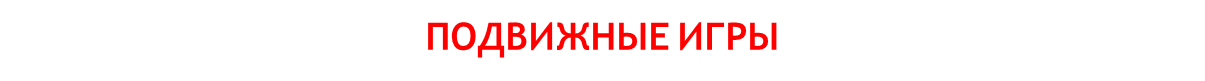 «Горелки»
Цель: учить детей бегать в парах на скорость, начинать бег только после окончания слов. Развивать у детей быстроту движений, ловкость.
Ход игры:
Дети становятся в колонну парами. Впереди колонны на расстоянии 2-3 шагов проводится линия.  По считалке выбирается Ловишка. Он становится на линию спиной к остальным детям. Все стоящие парами говорят:
«Гори, гори ясно,
чтобы не погасло.
Глянь на небо – птички летят,
Колокольчики звенят.
Раз, два, три – беги!»
С окончанием слов дети стоящие в последней паре бегут вдоль колонны (один – справа, другой - слева0., стремясь схватиться за руки. Ловишка старается поймать одного из пары и соединить с ним руки.
Если ловящий успел это сделать, он образует с пойманным новую пару и становится впереди колонны, а оставшийся без пары становится ловишкой. Если Ловишка не поймал, он остаётся в той же роли.
Во время произнесения слов Ловишка не оглядывается, ловить можно до того, как играющие возьмутся за руки.
«Мороз – красный нос»
Цель: учить детей перебегать  в рассыпную с одной стороны площадки на другую, увёртываясь от ловишки, действовать по сигналу, сохранять неподвижную позу. Развивать выдержку, внимание. Закрепить бег с захлёстом голени, боковой галоп.
Ход игры:
На противоположных сторонах площадки обозначается два дома, в одном из них находятся игроки. Посередине площадки лицом к ним становится водящий – Мороз- красный нос, он говорит:
«Я мороз – красный нос.
Кто из вас решится
В путь дороженьку пуститься?»
Дети отвечают хором:
«Не боимся мы угроз и не страшен нам мороз»
После этого они перебегают через площадку в другой дом, мороз их догоняет и старается заморозить. Замороженные останавливаются на том месте, где их настиг мороз, и стоят так до окончания пробежки. Мороз подсчитывает, сколько играющих удалось при этом заморозить, учитывается, что играющие выбежавшие из дома до сигнала или оставшиеся после сигнала, тоже считаются замороженными.
«Краски»
Цель: учить детей бегать, стараясь, чтобы не догнали, прыгать на одной ноге, приземляясь на носок полусогнутую ногу. Развивать ловкость, быстроту движений, умение менять направление во время бега.
Ход игры:
Участники игры выбирают хозяина и двух покупателей. Остальные игроки – краски. Каждая краска придумывает себе цвет и тихо называет его хозяину. Когда все краски выбрали себе цвет и назвали хозяину, он приглашает одного из покупателей. Покупатель стучит:
-Тук! Тук!
-Кто там?
-Покупатель.
-Зачем пришёл?
- За краской.
-За какой?
-За голубой.
Если голубой краски нет, хозяин говорит: «Иди по голубой дорожке, найди голубые сапожки, поноси да назад принеси!» если покупатель угадал цвет краски, то краску забирает себе. Идёт второй покупатель, разговор с хозяином повторяется. И так они подходят по очереди и разбирают краски. Выигрывает покупатель который набрал больше краски. Хозяин может придумать задание сложнее задание, например: скачи на одной ножке по красной дорожке.
2 вариант.
Разговор повторяется, если покупатель угадал краску продавец говорит сколько стоит и покупатель столько раз хлопает продавца по вытянутой ладони. С последним хлопком ребёнок изображавший краску убегает а покупатель догоняет его и, поймав, отводит в условленное место.
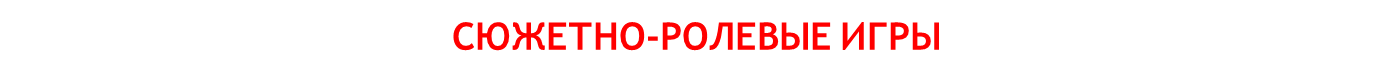 «Поликлиника»
Задачи: Вызвать у детей интерес к профессии врача. Воспитывать чуткое, внимательное отношение к больному, доброту, отзывчивость, культуру общения.
Роли: врач, медсестра, работник регистратуры, санитарка, больные.
Игровые действия: Больной идет в регистратуру, берет талон к врачу, идет на прием. Врач принимает больных, внимательно выслушивает их жалобы, задает вопросы, прослушивает фонендоскопом, измеряет давление, смотрит горло, делает назначение. Медсестра выписывает рецепт, врач подписывает. Больной идет в процедурный кабинет. Медсестра делает уколы, перевязывает ранки, смазывает мазью и т.д. Санитарка убирает кабинет, меняет полотенце.
Игровые ситуации: «На приеме у лор врача», «На приеме у хирурга», «На приеме у окулиста» и др.
Предварительная работа: Экскурсия в медицинский кабинет д/с. Наблюдение за работой врача (прослушивает фонендоскопом, смотрит горло, задает вопросы). Слушание сказки К. Чуковского «Доктор Айболит» в грамзаписи. Экскурсия к детской поликлинике. Чтение лит. произведений: Я. Забила «Ясочка простудилась», Э. Успенский «Играли в больницу», В.Маяковский «Кем быть?». Рассматривание медицинских инструментов (фонендоскоп, шпатель, термометр, тонометр, пинцет и др.) Дидактическая игра «Ясочка простудилась».  Беседа с детьми о работе врача, медсестры. Рассматривание иллюстраций о враче, мед. сестре. Лепка «Подарок для больной Ясочки». Изготовление с детьми атрибутов к игре с привлечением      родителей (халаты, шапки, рецепты, мед. карточки, талоны и т.д.)
Игровой материал: халаты, шапки, карандаш и бумага для рецептов, фонендоскоп, тонометр, градусник, вата, бинт, пинцет, ножницы, губка, шприц, мази, таблетки, порошки и т.д.
«Зоопарк» 
Задачи: расширять знания детей о диких животных: воспитывать доброту, отзывчивость, чуткое, внимательное отношение к животным, культуру поведения в общественных местах.
Роли: строители, водитель, грузчики, животные, работники зоопарка, ветеринарный врач, кассир, посетители зоопарка.
Игровые действия: Строители строят зоопарк. Водитель привозит животных. Грузчики разгружают, ставят клетки с животными на место. Работники зоопарка ухаживают за животными (кормят, поят, убирают в клетках). Ветеринарный врач осматривает животных (измеряет температуру, прослушивает фонендоскопом), лечит больных. Кассир продает билеты. Экскурсовод проводит экскурсию, рассказывает о животных, говорит о мерах безопасности. Посетители покупают билеты, слушают экскурсовода, смотрят животных.
Предварительная работа: Чтение литературных произведений о животных. Рассматривание иллюстраций о диких животных. Слушание сказки К. Чуковского «Доктор Айболит» в грамзаписи. Рассматривание с детьми иллюстраций к сказке К. Чуковского «Доктор Айболит». Рассказы детей «Как мы ходили в зоопарк» Рассказ воспитателя о работе ветеринарного врача в зоопарке. Беседа с детьми о правилах безопасного поведения в зоопарке. Рисование «Что я видел в зоопарке». Коллективная лепка «Зоопарк» Изготовление с детьми атрибутов к игре.
Игровой материал: крупный строительный материал, дикие животные (игрушки), посуда для кормления животных, инвентарь для уборки (ведра, метлы, совки), халаты, шапки, санитарная сумка (фонендоскоп, градусник, вата, бинт, пинцет, ножницы, шприц, мази, таблетки, порошки), касса, билеты, деньги.
«Магазин»
Задачи: вызвать у детей интерес к профессии продавца, формировать навыки культуры поведения в общественных местах, воспитывать дружеские взаимоотношения.
Роли: директор магазина, продавцы, кассир, покупатели, водитель, грузчик, уборщица.
Игровые действия: Водитель привозит на машине товар, грузчики разгружают, продавцы разлаживают товар на полках. Директор следит за порядком в магазине, заботится о том, чтобы в магазин во время завозился товар, звонит на базу, заказывает товар. Приходят покупатели. Продавцы предлагают товар, показывают, взвешивают. Покупатель оплачивает покупку в кассе, получает чек. Кассир получает деньги, пробивает чек, дает покупателю сдачу, чек. Уборщица убирает помещение.
Игровые ситуации: «В овощном магазине», «Одежда», «Продукты», «Ткани», «Сувениры», «Кулинария», «Книги», «Спорттовары».
Предварительная работа: Экскурсия в магазин. Наблюдение за разгрузкой товара в овощном магазине. Беседа с детьми о проведенных экскурсиях. Чтение литературных произведений:    Б. Воронько «Сказка о необычных покупках» и др. Этическая беседа о поведении в общественных местах.
Встреча детей с мамой, которая работает продавцом в магазине. Составление детьми рассказов на тему «Что мы умеем?»: «Как купить хлеб в булочной?», «Как перейти дорогу, чтобы попасть в магазин?», «Где продают тетради, карандаши?» и т.д. Изготовление с детьми атрибутов к игре (конфеты, деньги, кошельки, пластиковые карты, ценники и т.д.).
Игровой материал: весы, касса, халаты, шапочки, сумки, кошельки, ценники, товары по отделам, машина для перевозки товаров, оборудование для уборки.